ความก้าวหน้า
การจัดการเชิงรุกรายบุคคล
เพื่อยุติการถ่ายทอดเชื้อฯจากแม่สู่ลูกและการเริ่มยาต้านไวรัสแก่ทารกที่ติดเชื้อฯ ให้เร็วที่สุด
Active Case Managementfor eMTCT & Early ART in HIV-infected Infants for HIV Cure (ACC)
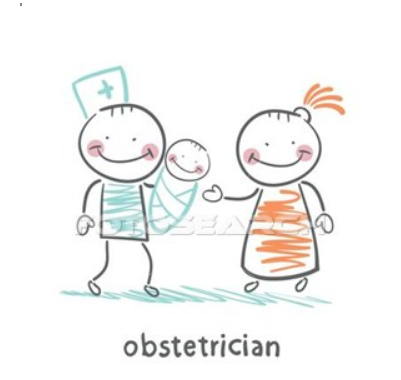 Follow up Meeting with Region 5
April 15
หัวข้อ
แนวคิดเรื่องการจัดการเชิงรุกฯ
ความสำคัญ
การจัดการเชิงรุก ACC ทำอย่างไร
เครื่องมือช่วยในการจัดการเชิงรุก
ความก้าวหน้าในการดำเนินงาน
การจัดการเชิงรุกฯ คืออะไร
คือ “การให้บริการเพื่อให้หญิงตั้งครรภ์ที่ติดเชื้อเอชไอวี ทารกที่คลอด และทารกที่ติดเชื้อเอชไอวีให้ ได้รับบริการตามแนวทางมาตรฐานของประเทศไทย อย่างรวดเร็ว ครบถ้วน ถูกต้อง เพื่อตอบสนองต่อเป้าหมายยุติการถ่ายทอดเชื้อฯ และลดการตายของทารกจากเอดส์ โดยอาศัยการประสานการจัดการอย่างครบวงจรในทีมสหวิชาชีพ มีการกำหนดระบบผู้จัดการรายบุคคล (case manager) ให้แก่ผู้รับบริการ เพื่อให้เกิดการวางแผนให้เหมาะสมกับผู้รับบริการแต่ละราย โดยคำนึงถึงการรักษาสิทธิ์ผู้ป่วย การให้ทางเลือกและเคารพการตัดสินใจของผู้รับบริการ” 
ปรับมาจากนิยาม Active Case Management (ACM) ของ Central Manchester Hospital, UK
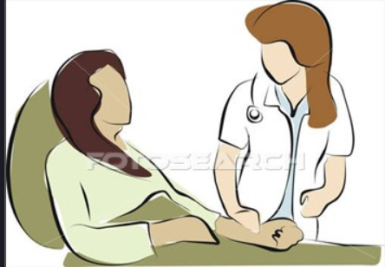 ทำไมต้องจัดการเชิงรุก (I)
เป้าหมายประเทศ “ยุติการถ่ายทอดเชื้อฯจากแม่สู่ลูก” (MTCT rate < 2%) 
ช่องว่างของบริการ
ร้อยละ 40 หญิงตั้งครรภ์ไม่มาติดตามการรักษาหลังคลอด (NAP 2009-2012)
ร้อยละ 61 ทารกที่คลอดจากแม่ติดเชื้อเอชไอวีได้รับการตรวจ PCR เพื่อวินิจฉัยการติดเชื้อ (EID survey 2008-2011)
ร้อยละ 52 ของทารกที่ติดเชื้อเอชไอวีได้รับยาต้านไวรัสภายในขวบปีแรก (NAP 2011)
ไม่มีข้อมูลอัตราตายของทารกที่ติดเชื้อเอชไอวีและสาเหตุการเสียชีวิตในไทย
ไม่มีข้อมูลสาเหตุของการติดเชื้อเอชไอวีในทารกรายใหม่ในประเทศไทย
ทำไมต้องจัดการเชิงรุก (II)
พัฒนาคุณภาพบริการรักษาให้เป็นไปตามตามแนวทางการป้องกันและการดูแลรักษาปี 2557 เพื่อ
ลดอัตราการติดเชื้อเอชไอวีในทารกรายใหม่ 
ลดอัตราการขาดนัดในแม่หลังคลอด
ส่งเสริมการตรวจเลือดเพื่อวินิจฉัยการติดเชื้อเอชไอวีในทารกโดยเร็วที่สุด 
ส่งเสริมการเริ่มยาต้านไวรัสในทารกที่ติดเชื้อโดยเร็วที่สุด ลดอัตราป่วยและเสียชีวิตในทารกที่ติดเชื้อเอชไอวี 
เริ่มยาต้านไวรัสตั้งแต่เริ่มติดเชื้อเอชไอวีในระยะแรกเพื่อลดการหลบซ่อนของไวรัสในแหล่งหลบซ่อน ซึ่งอาจเพิ่มโอกาสของ HIV remission ในทารกที่เริ่มยาเร็ว
เป้าหมาย 90 90 90 (Global) และยุติปัญหาเอดส์ของประเทศไทย
มีข้อมูลเรื่องสาเหตุการติดเชื้อเอชไอวีจากแม่สู่ลูกในไทย
มีข้อมูลเรื่องสาเหตุการเสียชีวิตของทารกที่ติดเชื้อเอชไอวีในไทย
การดำเนินงานเชิงรุกทำอย่างไร
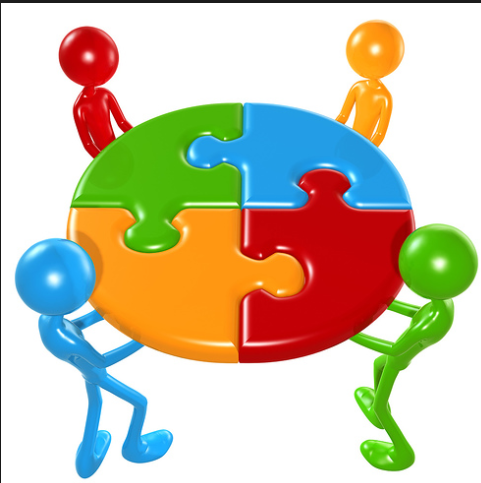 Active Case Management Network to Promote Early ART in HIV+ infants
Key partners: 
สอวพ กรมอนามัย กรมวิทยาศาสตร์การแพทย์ คณะเทคนิคการแพทย์ มช
TUC
HIVNAT
4 ศูนย์การเรียนรู้ (รพ เชียงรายประชานุเคราะห์, รพ ศรีนครินทร์, รพ พระจอมเกล้า, รพหาดใหญ่) 
รพ ที่ดูแลเด็กทารกที่คลอดจากแม่ที่ติดเชื้อเอชไอวี และทารกที่ติดเชื้อเอชไอวี 
สคร สสจ
สปสช
กิจกรรมในโครงการ ACC
HIV-infected pregnant women
Infants born to HIV+ mothers
HIV-infected infants
Link to latent reservoir research
สอวพ กรมอนามัย TUC
จัดอบรมให้เจ้าหน้าที่รพ รับทราบถึงแนวทางการป้องกันการถ่ายทอดเชื้อเอชไอวีจากแม่สู่ลูก และการรักษาตรวจเลือดทารกตามแนวทาง
จัดระบบการสนับสนุนการตรวจวินิจฉัย ป้องกันและรักษาแม่ลูก สำหรับ non-Thai  (DOH/TRC)
กรมวิทย์/คณะเทคนิคการแพทย์ มช/กรมอนามัย/TUC/ผู้จัดการเชิงรุก 5 ภาค
สนับสนุนในเกิดการตรวจเลือดเพื่อวินิจฉัยการติดเชื้อในทารกที่คลอดจากแม่ที่ติดเชื้อเอชไอวี 
DBS แรกเกิด, PCR 3rd time
อบรมเจ้าหน้าที่
สนับสนุนการตรวจเลือดให้ทารก non-Thai
กรมอนามัย  
หาสาเหตุการติดเชื้อรายใหม่ในทารก
หาสาเหตุการเสียชีวิตของทารกที่ติดเชื้อเอชไอวี
ผู้จัดการเชิงรุก 5 ภาค ช่วยสนับสนุนเป็นพี่เลี้ยงให้กับ รพ ต่างๆให้ 
ทารกที่ติดเชื้อเอชไอวีเข้าถึงยาต้านไวรัสและเริ่มการรักษาโดยเร็ว
ลดระยะเวลาที่ใช้ในการเริ่มยา 
มีวินัยการกินยาต้านไวรัสที่ดีและรับการรักษาต่อเนื่อง
เครือข่ายจัดการเชิงรุกเพื่อยุติการถ่ายทอดเชื้อฯจากแม่สู่ลูกและเริ่มยาต้านไวรัสแก่ทารกให้เร็วที่สุด
กรมวิทยาศาตร์การแพทย์
กรมอนามัย
กรมควบคุมโรค
PCR Labs Network/มช. 
ตรวจ HIV DNA PCR
สำนักโรคเอดส์
บริหารจัดการ/ออกแนวทางการรักษา
สำนักส่งเสริมสุขภาพ
สนับสนุน Early ANC, PMTCT, EID
AIDS experts/ RAC/ ที่ปรึกษาในพื้นที่
ติดตามการคลอด/การตรวจเลือดเด็ก
DMSc Case Manager
Regional Case Manager 
(R-CM)
Hospital Case Manager (H-CM)
ให้การป้องกัน/รักษาตามแนวทางฯ ปี 2557
Latent Reservoir research
คณะที่ปรึกษาโครงการฯ (จากกรม หน่วยงาน และนักวิชาการที่เกี่ยวข้อง)
การจัดการเชิงรุกเพื่อ eMTCT & Early ART
มารดาคลอดติดเชื้อเอชไอวี/ทารกคลอดจากแม่ติดเชื้อเอชไอวี
ประเมินความเสี่ยง
เจาะเลือดทารกแรกเกิด 
หยดใส่กระดาษซับเลือดเพื่อตรวจ HIV-PCR ที่กรมวิทย์ฯ
ให้ยา ARV ลูกตามความเสี่ยง
นัดตรวจ PCR ตามความเสี่ยง
ให้การปรึกษาเพื่อป้องกันการขาดนัด
ทารกเสี่ยงสูง 
ตรวจตัวอย่างแรกเกิดและรายงานผลทันที
ให้การรักษาด้วยยาต้านไวรัสทันที เมื่อผล PCR บวก
PCR บวก
ปรับระบบบริการเพื่อลดการถ่ายทอดเชื้อฯจากแม่สู่ลูก
Active Case Management
Blood samples from HIV-exposed infants for PCR
ตัวอย่างแรกเกิด / เกินสิทธิ์
ตัวอย่างตามสิทธิ์
กรมวิทย์, 13 ศวก + Lab มช
กรมวิทย์
PCR neg
PCR neg
CM - DMSc
 (ชายแดน)
PCR pos
PCR pos
Routine
Routine
Email  + Line ACC Group
CRH
SNR
PCK
HY
HIVNAT
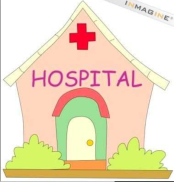 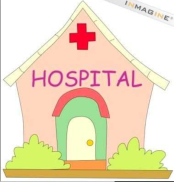 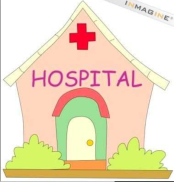 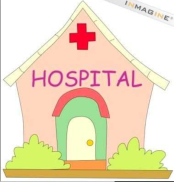 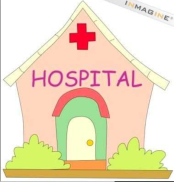 การแจ้งเตือนเและประสานงานเมื่อพบเด็ก PCR บวก ของ Core Group CMs
เครือข่าย 
PCR labs
Core Group CM
กรมคร. 
กรมอนามัย
กรมวิทย์ฯ
CM 4 ภาค
HIV-NAT
TUC
โรงพยาบาล
Line Group
1
CM1 – กรมวิทย์
ACC database
2
CM1 ประจำภาค และ HIVNAT2
ป้อนข้อมูล
1
Registration Form (PCR Positive)
2
ACC Form
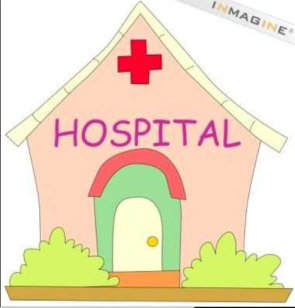 การประเมินความเสี่ยงต่อการถ่ายทอดเชื้อฯจากแม่-ลูกและการดูแลทารกที่คลอดจากแม่ติดเชื้อฯ
Assess MTCT Risks
เสี่ยงทั่วไป
(standard MTCT risk)
เสี่ยงสูง
(High MTCT risk)
HAART > 4 wk and good adherence
VL < 50 (ระยะใกล้คลอด)
No HAART/ HAART < 4 wk
VL > 50 (ระยะใกล้คลอด)
Poor adherence
AZT/3TC/NVP 6 wk หรือจน PCR neg
นัดตรวจ PCR 1,2, 4 เดือน
AZT 4 wk
นัดตรวจ PCR 1,2
HIV antibody ที่ 12-18 เดือน
MTCT = mother-to-child transmission of HIV
เจาะเลือดทารกแรกเกิดทุกราย เก็บตัวอย่างในกระดาษซับเลือด ส่งกรมวิทยาศาสตร์การแพทย์
การประเมินและจัดการความเสี่ยงของทารกฯ ที่จะไม่มารับการวินิจฉัยเร็ว
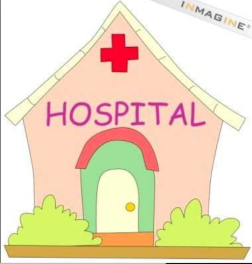 ประเมินความเสี่ยงต่อการขาดนัด
Standard
High 
ไม่ฝากครรภ์
ไม่รับการปรึกษา
ไม่เปิดเผยผลเลือดกับคู่
กินยาไม่สม่ำเสมอ
ย้ายที่รับบริการ
มีแผนจะย้ายที่อยู่/เปลี่ยนที่ทำงาน
แม่จะไม่ได้เลี้ยงลูกเอง
ไม่มีสิทธิ์ประกันสุขภาพ/ต่างด้าว
รายได้น้อย มีปัญหาจิตสังคม
ให้การปรึกษา ติดตามตามระบบปกติ
Intensive counseling
กำหนดแผนการมารับบริการร่วมกับมารดาเด็ก
ประสานงานกับหน่วยติดตามวินิจฉัยเด็ก
แกนนำ อาสาสมัครช่วยติดตาม
ตกลงวิธีการสื่อสารกับมารดา/ผู้ดูแลเด็ก เพื่อเตือน/ตามมาเจาะเลือด
ให้ความช่วยเหลือตามความจำเป็นของแต่ละราย
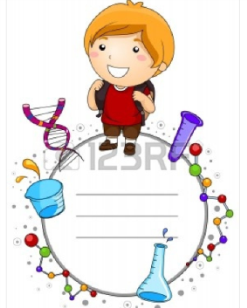 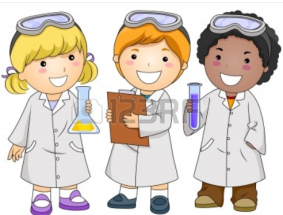 การจัดการเชิงรุกฯ ทารกที PCR บวก
ทารก PCR+ve
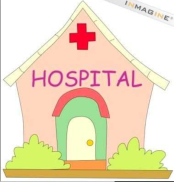 รายงานทันทีโดย
PCR labs
รพ.
เริ่มยาต้านฯ สูตรรักษา
PCR ซ้ำเร็วที่สุด
คีย์ NAP
ติดตาม adherence
Email CM Group4
CM1 – กรมวิทย์
Line ACC
CM1 ประจำภาค และ HIVNAT2
สนับสนุนให้เกิดการตรวจ PCR ซ้ำ
และรักษาด้วยยาต้านฯ เร็วที่สุด
ส่งเสริม adherence ทารก
ติดตามข้อมูล ACC
Ped Cure Research3
ACC database
สอวพ - CM
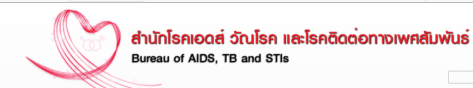 1CM = case manager ภาคเหนือ (รพ.เชียงรายฯ) กลาง (รพ.พระจอมเกล้า) อิสาน  (รพ.ศรีนครินทร์) ใต้ (รพ.หาดใหญ่)
2HIVNAT = HIV the Netherlands, Australia and Thailand Research Group
3The Latent Reservoir in Early-treated Thai Children Research, 4CM ภาค HIVNAT, กรมวิทย์ฯ, สอวพ
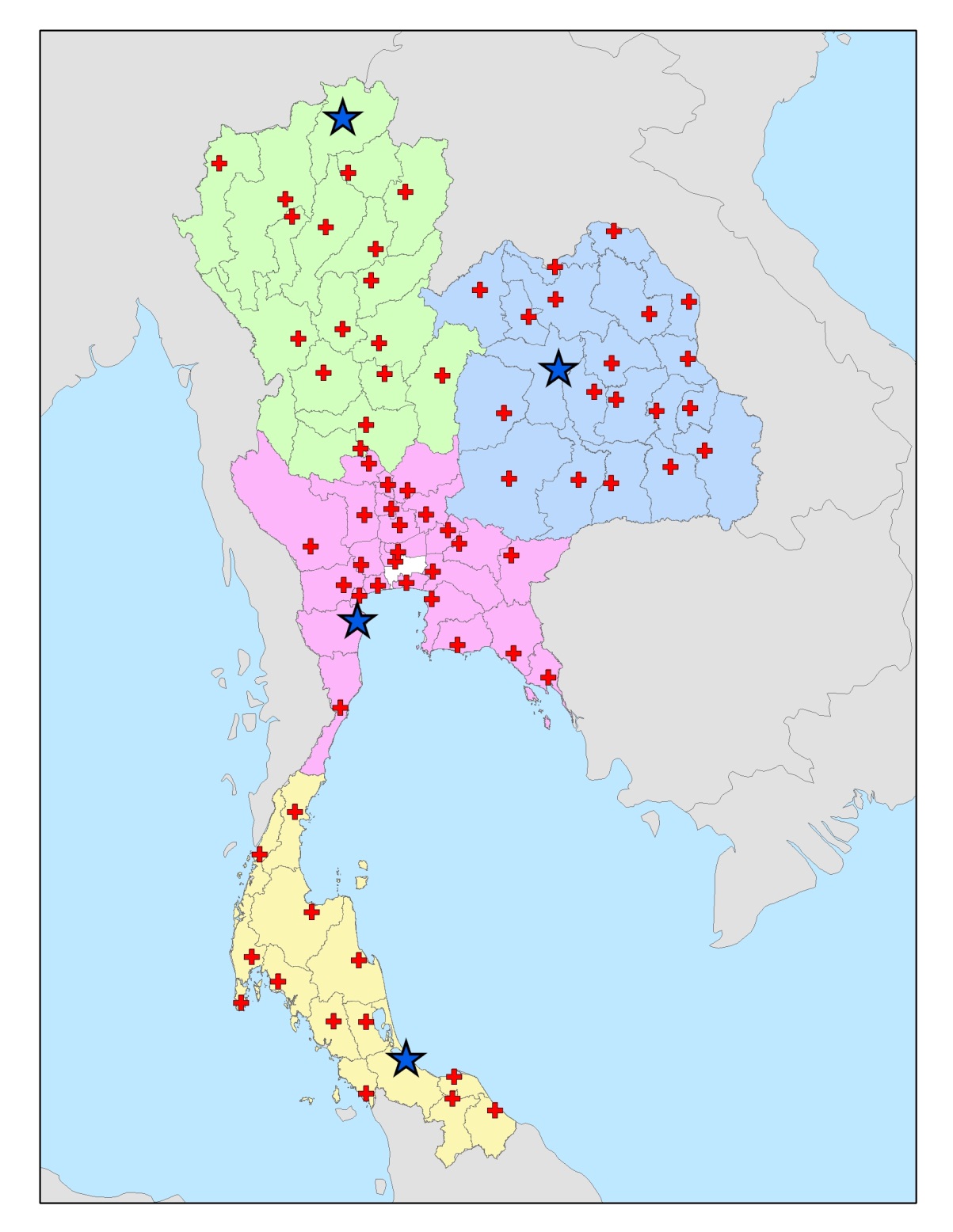 Pediatric HIV i-ACC Networks
Pediatric HIV Centers: referral site, training and networking with provincial hospitals in the region
Provincial hospitals: referral site and networking with their community hospitals in the province
HIVNAT: a referral site and networking with Thai Red Cross and Bangkok Hospitals
เชียงรายฯ =18
N
ศรีนครินทร์ 
Prov= 20
+
พระจอมเกล้าฯ
Prov = 20
HIVNAT
Prov = 5
หาดใหญ่
Prov = 14
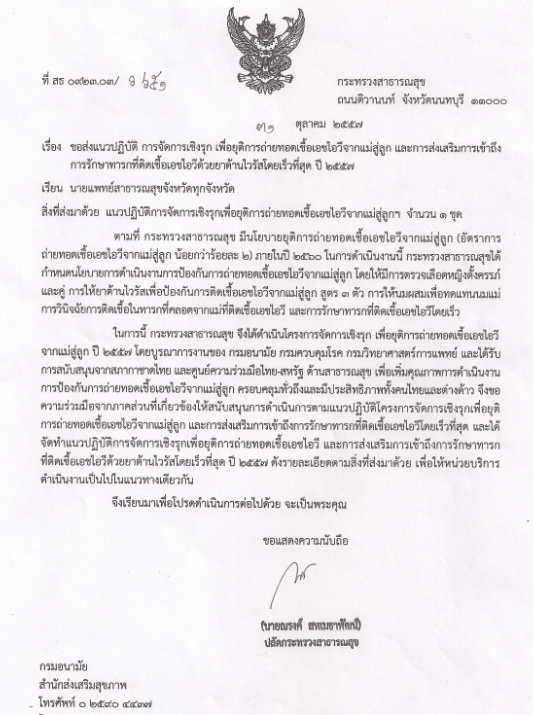 จดหมายทางการชี้แจงแนวทางจัดการเชิงรุก
เครื่องมือช่วยสำหรับการจัดการเชิงรุก
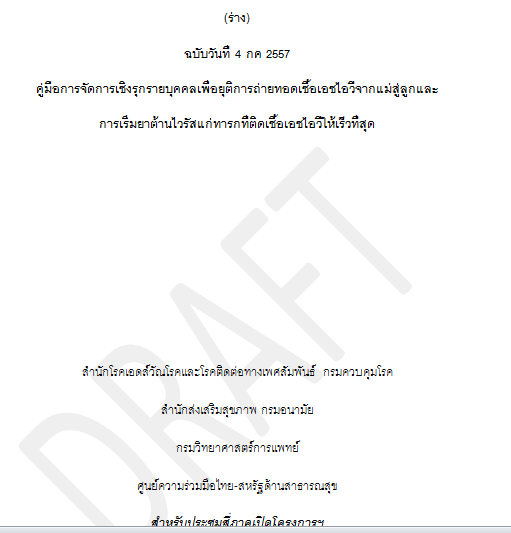 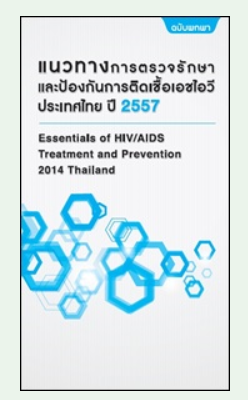 แนวทางการตรวจรักษาและป้องกันการติดเชื้อเอชไอวี ประเทศไทย ปี 2557
คู่มือ ACC
Job aid table สรุปแนวทางปฏิบัติ
Key counseling message (การตรวจวินิจฉัยการติดเชื้อในเด็ก การกินยาต้านไวรัส, การป้องกัน LTFU
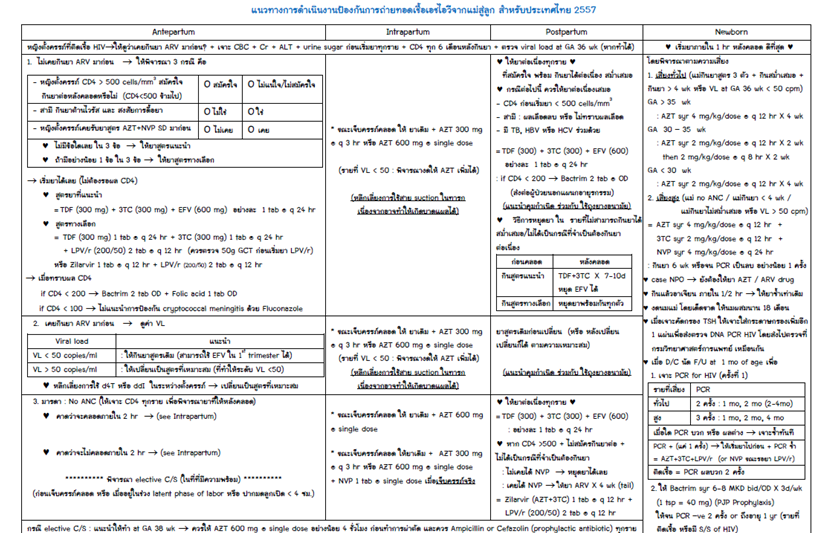 ใบส่งตรวจ PCR ที่แรกเกิดส่งกรมวิทย์ฯ
กรณีผล PCR แรกเกิดเป็นบวก แนะนำให้ส่งครั้งที่สองและ/หรือสามที่กรมวิทยฯ เพื่อตรวจด้วยเทคนิคเดียวกัน ช่วยควบคุมการแปลผล
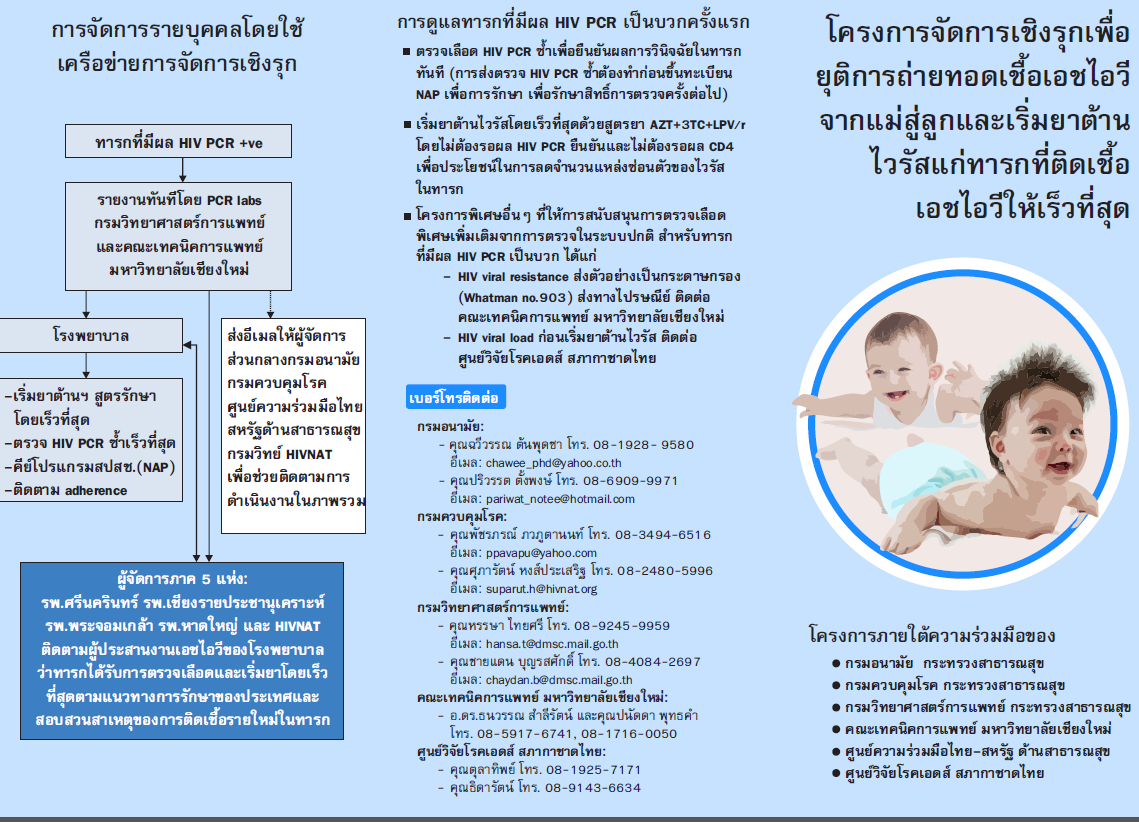 ACC brochure Distribution
www.cqihiv.com
PMTCT/HIV conferences
ACC workshops
National AIDS Seminar
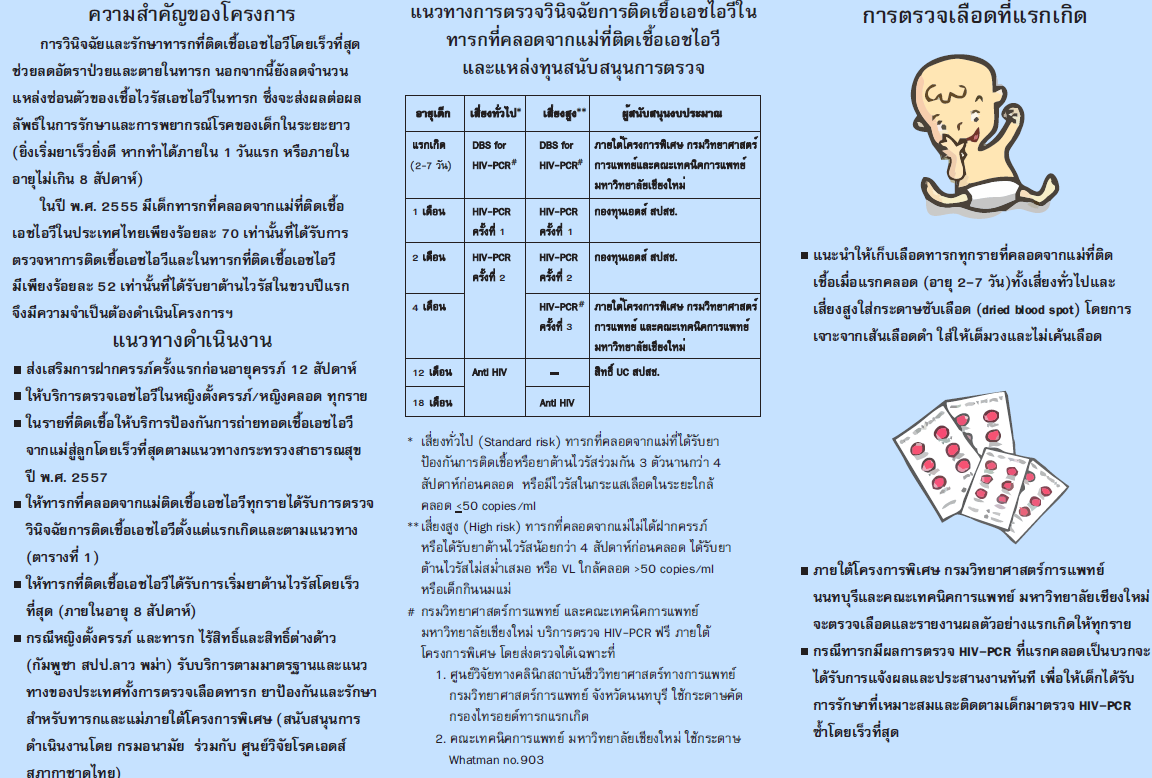 ACC kick-off meeting in 4 regions
During Aug-Sep 2014
แบบฟอร์มรายงานสาเหตุการติดเชื้อเอชไอวีในทารกรายใหม่
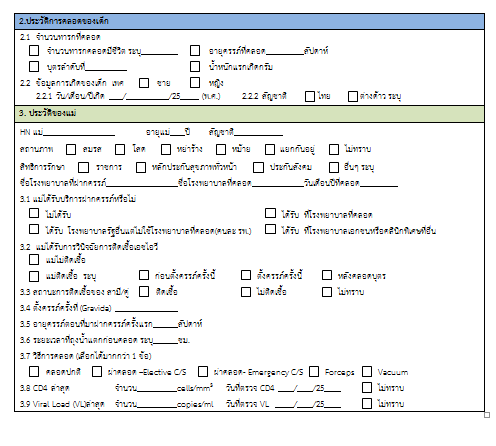 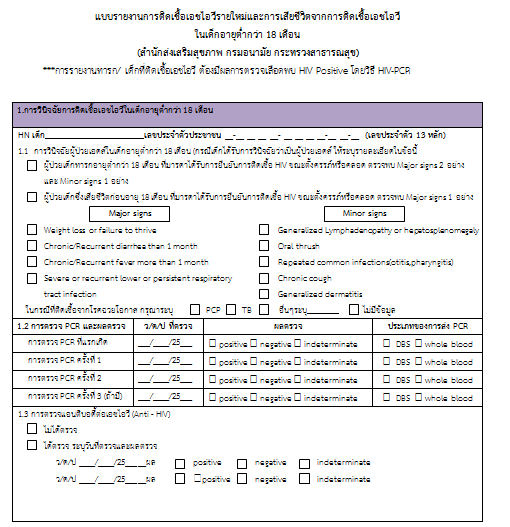 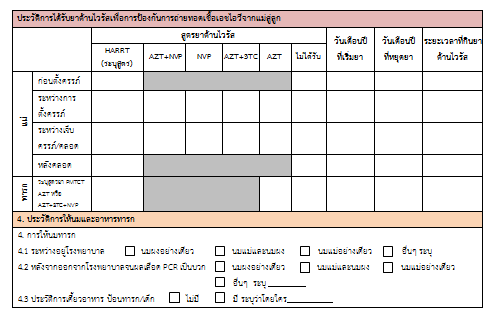 แบบฟอร์มรายงานสาเหตุการเสียชีวิตในทารกที่ติดเชื้อเอชไอวี
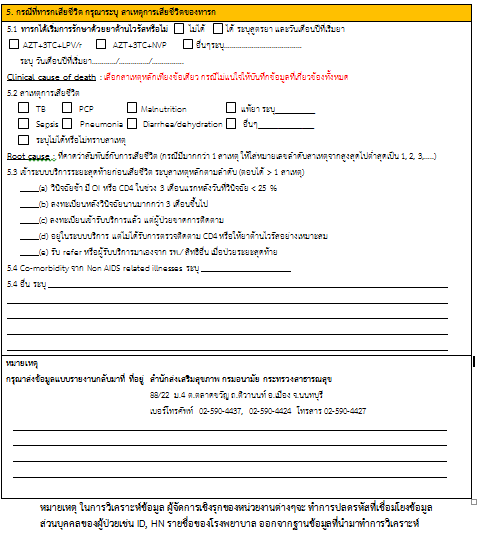 ผลการดำเนินงานเชิงรุกฯสค 57-กพ 58
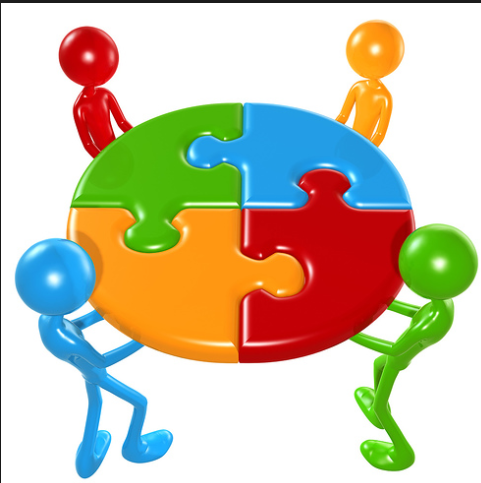 ข้อมูลเด็กเกิดจากแม่เอชไอวี และการตรวจ PCR (สค 57-กพ 58)
จำนวนมารดาคลอดติดเชื้อเอชไอวี/ทารกคลอดจากแม่ติดเชื้อเอชไอวี*
N=1,590 (132 ต่างด้าว)
จำนวนมารดาได้ยาสูตร HAART ระหว่างตั้งครรภ์
N=1341 (84%)
จำนวนทารกรับยาPMTCT
N=1578 (99.6%)
PCR pos 
N=3
PCR at birth** 
N=696 (43%)
*PHIMS ความครอบคลุมของรายงาน 78%
as of Mar 10, 2015
**DMSc Lab only
PCR positive infants & ART InitiationAug 14 – Feb 15, as of 1 Mar, 15
Number with baseline HIV RNA   = 8
Age at ART Initiation (Aug 14-Feb 15) as of 1 Mar, 15
N=44
Age at start ART: 106 (range 0-446) days, 
Start ART before 8 weeks: 10 (23%) (Of these, 6 initiated at birth (3 drugs and transition to Rx regimen))
Start ART between 2-4 months  19 (43%)
Start ART between 4-6 months  8 (18%)
Start ART > 6 months  7 (16%)
[Speaker Notes: ข้อมูลจาก file ที่ดาให้มา เมื่อ 5 Nov มีเคส +ve 25 ราย รอปิดข้อมูลถึงปลายเดือน พย 
แล้วช่วยตอบคำถามใน list  โดยตัวหาร คือ จำนวนเคสที่ติดเชื้อ (N)]
PCR Positive Infants (N=56)
33 (59%) = Female
สรุป
การดำเนินงานเชิงรุกทำให้เด็กได้เริ่มยาต้านไวรัสได้รวดเร็วขึ้น
การวินิจฉัยการติดเชื้อเอชไอวี และเริ่มยาต้านไวรัสแก่ทารกที่ติดเชื้อฯ โดยเร็ว เป็นความหวังที่อาจนำไปสู่การหยุดยาอย่างปลอดภัยได้ในอนาคต
เป้าหมายการยุติการถ่ายทอดเชื้อจากแม่สู่ลูกเป็นจริงได้จากความร่วมมือของทุกท่าน
PMTCT – HIV Related Websites
PHIMS: http://pmtct.anamai.moph.go.th/phims/
PHIMS GIS/ตัวชี้วัด และรวมลิ้งค์ไปเว็บไซด์งานเอดส์อื่นๆ
http://AIDSZEROPORTAL.org  รวมข้อมูลสำคัญของงานเอดส์
www.cqihiv.com  download เอกสาร สื่อต่างๆ
http://napdl.nhso.go.th/NAPDownload/
CM กรมอนามัย: ปริวรรต (โน้ต), ฉวีวรรณ (เอ)
อีเมล์ของ pariwat_notee@hotmail.com, chawee_phd@yahoo.co.th
โทรศัพท์ 02-590-4437, 086-909-9971
Case Manager ส่วนกลาง
[Speaker Notes: r_ri_vaa@hotmail.com]
ขอบคุณแทนเด็กๆที่จะปลอดภัยจากเชื้อการติดเชื้อเอชไอวี
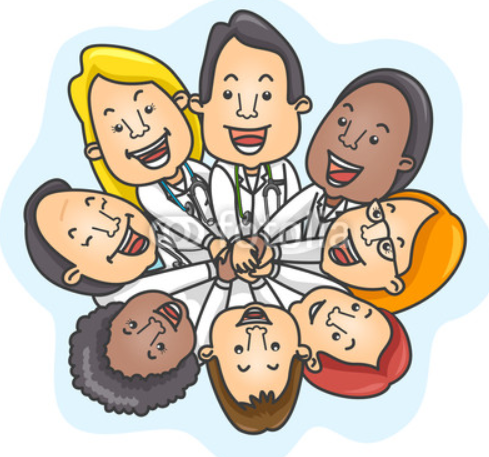